Exame oftalmológico acurado como facilitador diagnóstico sistêmico precoce e auxilio interdisciplinar
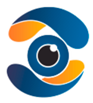 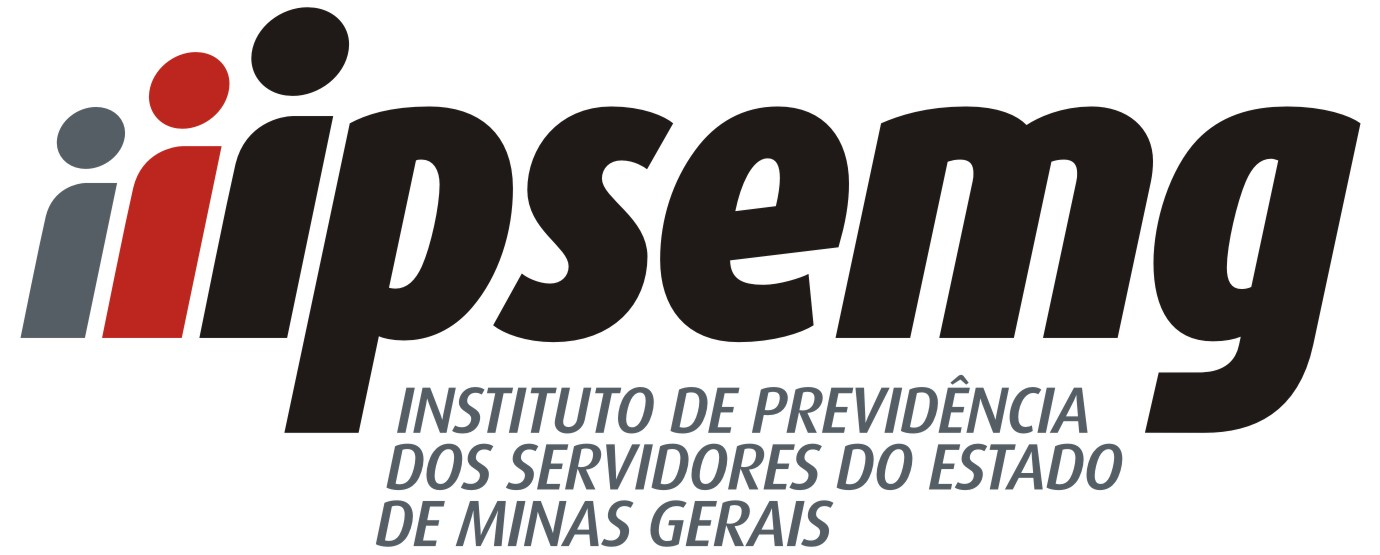 Juliana Merlin Cenedezi *, Marcos Filipe de Almeida Andrade*,  Isabela Martins Melo*,
 Jéssica dos Reis Santiago*, Lívia Lourenço do Carmo**, Gizeli Horta de Oliveira*** 
*Residentes do 1° ano em Oftalmologia do IPSEMG / **Residente do 2º ano em Oftalmologia do IPSEMG / ***Preceptor do ambulatório de Retina da Residência Médica IPSEMG
DECLARAMOS NÃO HAVER CONFLITOS DE INTERESSE
compatível com campimetria computadorizada sequenciais, nas quais foram observados limitação gradual e progressiva do campo visual em AO, mais acentuadamente em OD. Atualmente, resta apenas o campo visual central no OD (5°) e no OE (10°).
INTRODUÇÃO
Este trabalho tem como enfoque o exame oftalmológico como facilitador diagnóstico precoce de patologias sistêmica e de assistência interdisciplinar adequada.
Método
Relato de um caso clínico correlacionando com a prática clínica do oftalmologista.
CONCLUSÃO 
O diagnóstico em tempo adequado é essencial para evitar pior prognóstico, incapacidades e mortalidade precoce. Desta forma, o oftalmologista deve se atentar nas manifestações clínicas e manejá-las de forma oportuna, conforme observado neste caso, é mandatório exame cínico minucioso independente da queixa do paciente e da subespecialidade do oftalmologista. 
Ademais, em tempo de remuneração aviltantes e consultas célere, a semiotécnica oftalmológica minuciosa continua imperioso instrumento norteador do diagnóstico e seguimento do paciente. E também salienta a interdisciplinaridade da oftalmologia, que auxilia e desperta diagnósticos além da órbita e globo ocular, como: neurológicas, hematológicos, doenças sistêmicas autoimunes ou paraneoplásicas.
RELATO DE CASO
I.A.P, feminina, 41 anos, cabeleireira, procedente de Brumadinho, compareceu para consulta oftalmológica com queixa de BAV para perto e cefaleia. Paciente hipertensa e dislipidêmica, em uso de Losartana e Hidroclorotiazida, Sinvastatina e Ecasil. Apresentou história familiar de glaucoma. Ao exame oftalmológico: acuidade visual com correção 20/20 em ambos os olhos (AO), biomicroscopia e pressão intraocular sem alterações. Na fundoscopia, observou-se discreto borramento rima nasal do nervo óptico em olho direito (OD). Encaminhada à neurologia, foi diagnosticada com Malformação Arteriovenosa inoperável em região retro-orbitária parietal esquerda e além de aneurisma (clampado a céu aberto).  Seguindo controle oftalmológico, houve piora progressiva da acuidade visual com correção  nos dois olhos (20/20 para 20/30)
OD
OE
REFERÊNCIAS BIBLIOGRÁFICAS
 Kanski, Jack J. Oftalmologia clínica: uma abordagem sistêmica. Rio de Janeiro: Elsevier, 2012. 
 Oréfice, Fernando; Freitas Neto, Clovis Arcoverde; Alves, Milton Ruiz. Conselho Brasileiro de Oftalmologia. 3ef – Rio de Janeiro: Guanabara Koogan, 2013. 
 Yanoff, Myron, Oftalmologia / Myron Yanoff i Jay S. Ouker. • 3.ed  Rio de Janeiro : Elsevler; 2011.